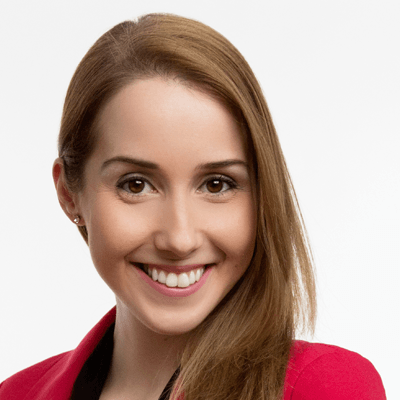 [Speaker Notes: Designed by Showeet.com]